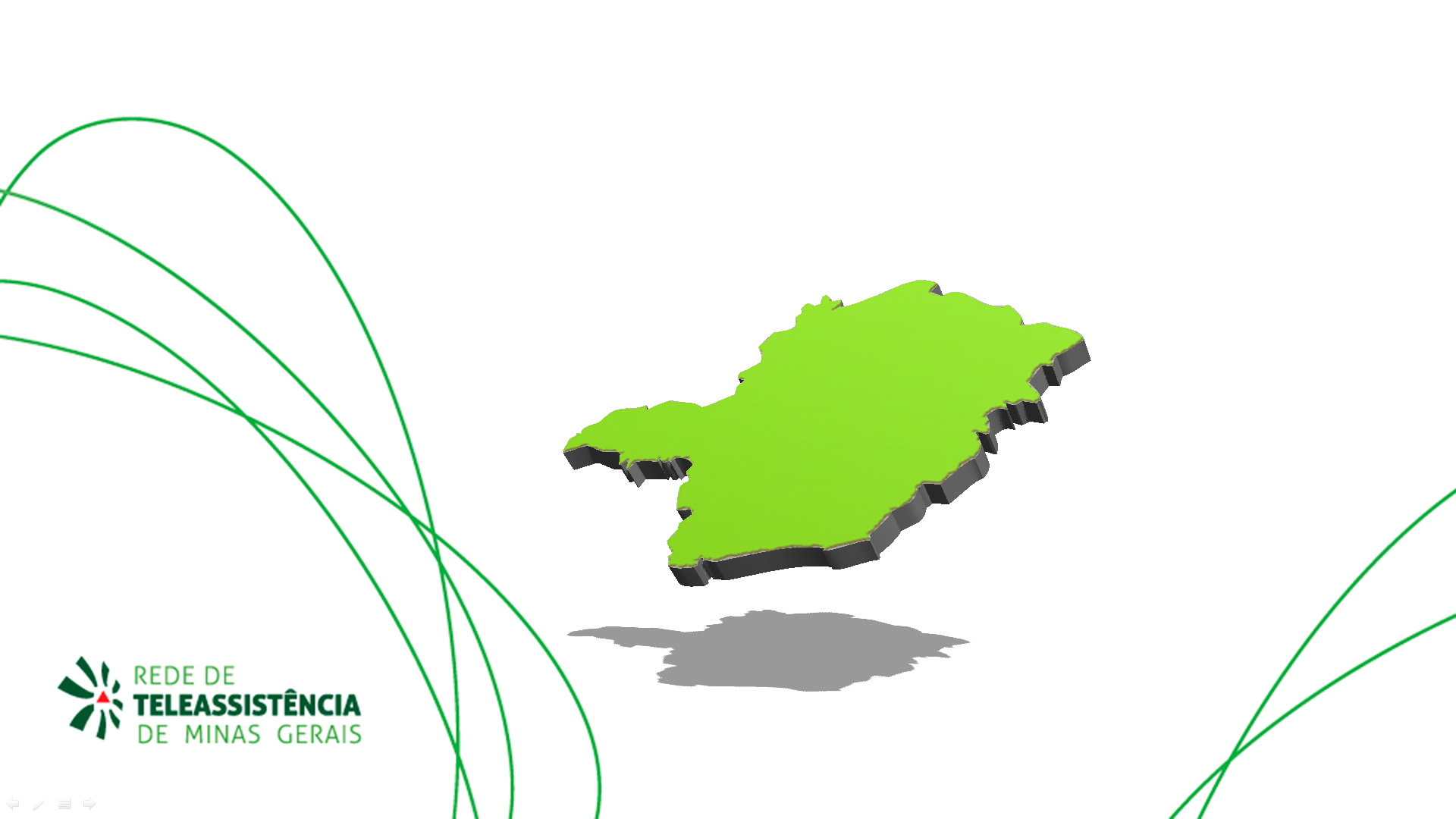 SIG Coordenadores de Unidades RUTE
Centro de Telessaúde do Hospital das Clínicas da UFMG
www.telessaude.hc.ufmg.br
Abril de 2018
Rede de Telessaúde de Minas Gerais
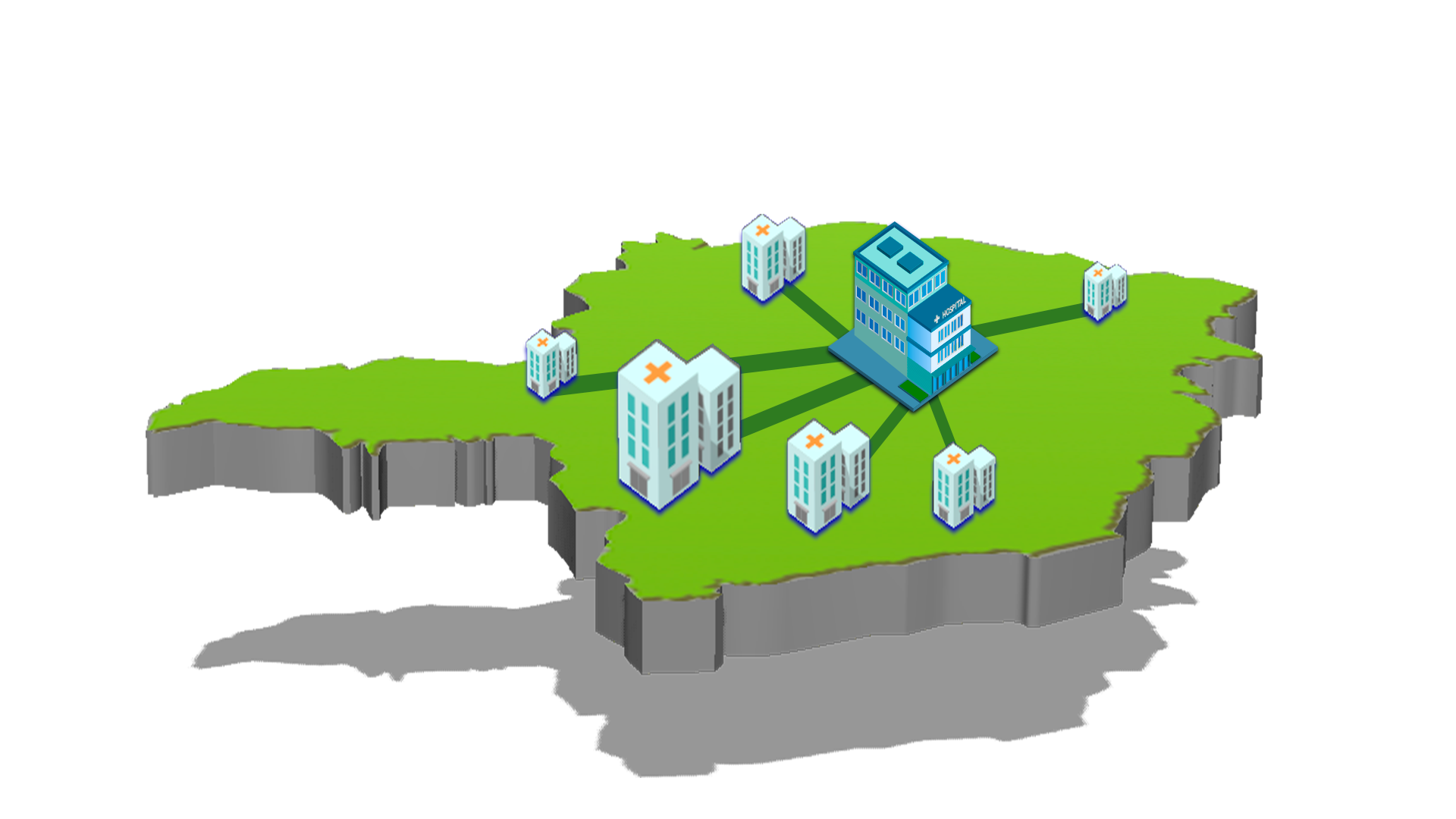 Parceria entre sete Universidades públicas mineiras coordenadas pelo Hospital das Clínicas da Universidade Federal de Minas Gerais com o objetivo de desenvolver múltiplas atividades de telessaúde abrangendo Extensão, Pesquisa e Educação para dar suporte a profissionais de saúde remotos, gerar conhecimento e capacitar pessoal especializado.
Alkmim MB, Figueira RM, Marcolino MS et al. Improving patient access to specialized health care: the Telehealth Network of Minas Gerais, Brazil. Bull World Health Organ. 2012 May 1;90(5):373-8.
Nossa História
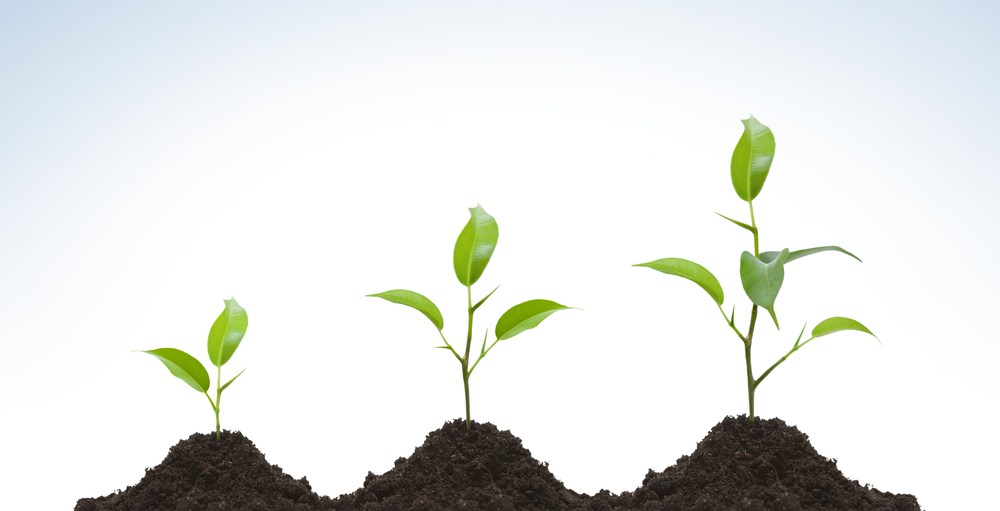 Nossa História
811 municípios de MG
Urgência
5 municípios do Acre
9 municípios da Bahia
15 municípios Mato Grosso
Clínicas
Serviço & Pesquisa em todas as especialidades
Atenção secundária
Hospitais
Angola
Peru
82 municípios de MG
Atenção Primária
Telecardiologia
Equipe
Áreas de Atuação
Suporte Clínico
Ribeiro ALP, Alkmim MB, Cardoso CS, Carvalho GGR, Caiaffa WT, Andrade MV, et al. Implantação de um sistema de telecardiologia em Minas Gerais: projeto Minas Telecardio. Arquivos Brasileiros de Cardiologia. 2010;95:70-8
Marcolino MS, Alkmim MB, Assis TGP et al. Teleconsultorias no apoio à atenção primária à saúde em municípios remotos no estado de Minas Gerais, Brasil. Rev Panam Salud Publica; 2014. 35(5/6): 341-8
Alkmim MB et al. Incorporación de la Telesalud en el Sistema Público de Salud de Minas Gerais, Brasil. Santiago do Chile: Cepal, 2012. 103p. http://www.cepal.org/cgi-bin/getprod.asp?xml=/publicaciones/
Teleconsultorias assíncronas
45 especialidades - 50 especialistas
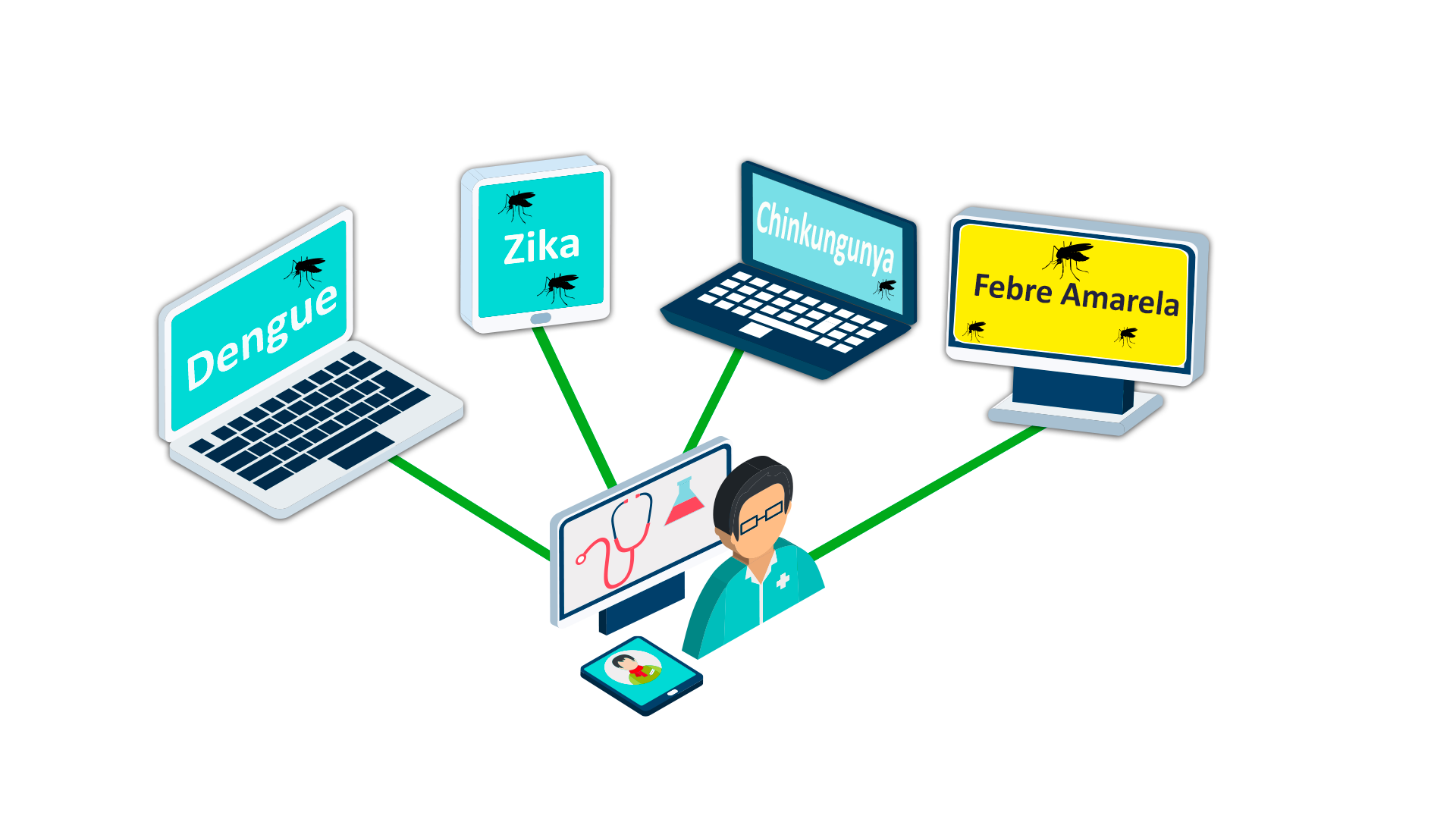 Teleconsultorias diretas com especialista
Detalhamentos dos Serviços Telecardiologia
Telediagnóstico
Horário de funcionamento: segunda a sexta-feira de 07:30 às 20:00
Detalhamentos dos ServiçosTeleoftalmologia / Retinografia
Blog          
	Central de Treinamento
Tele-educação
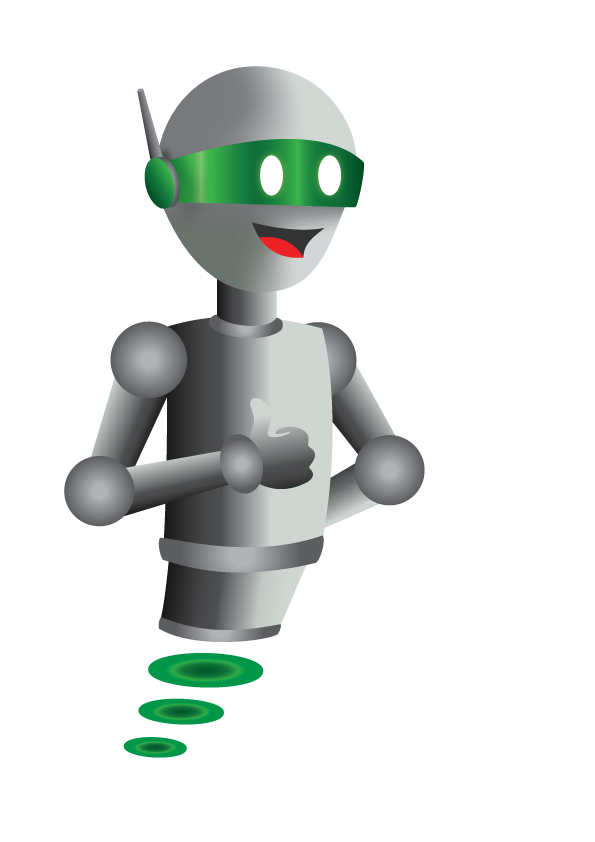 Atividades iniciadas em 2017:
http://telessaude.hc.ufmg.br/servicos/tele-educacao/
Projetos de Pesquisa
Modelo para pesquisa, ensino e assistência
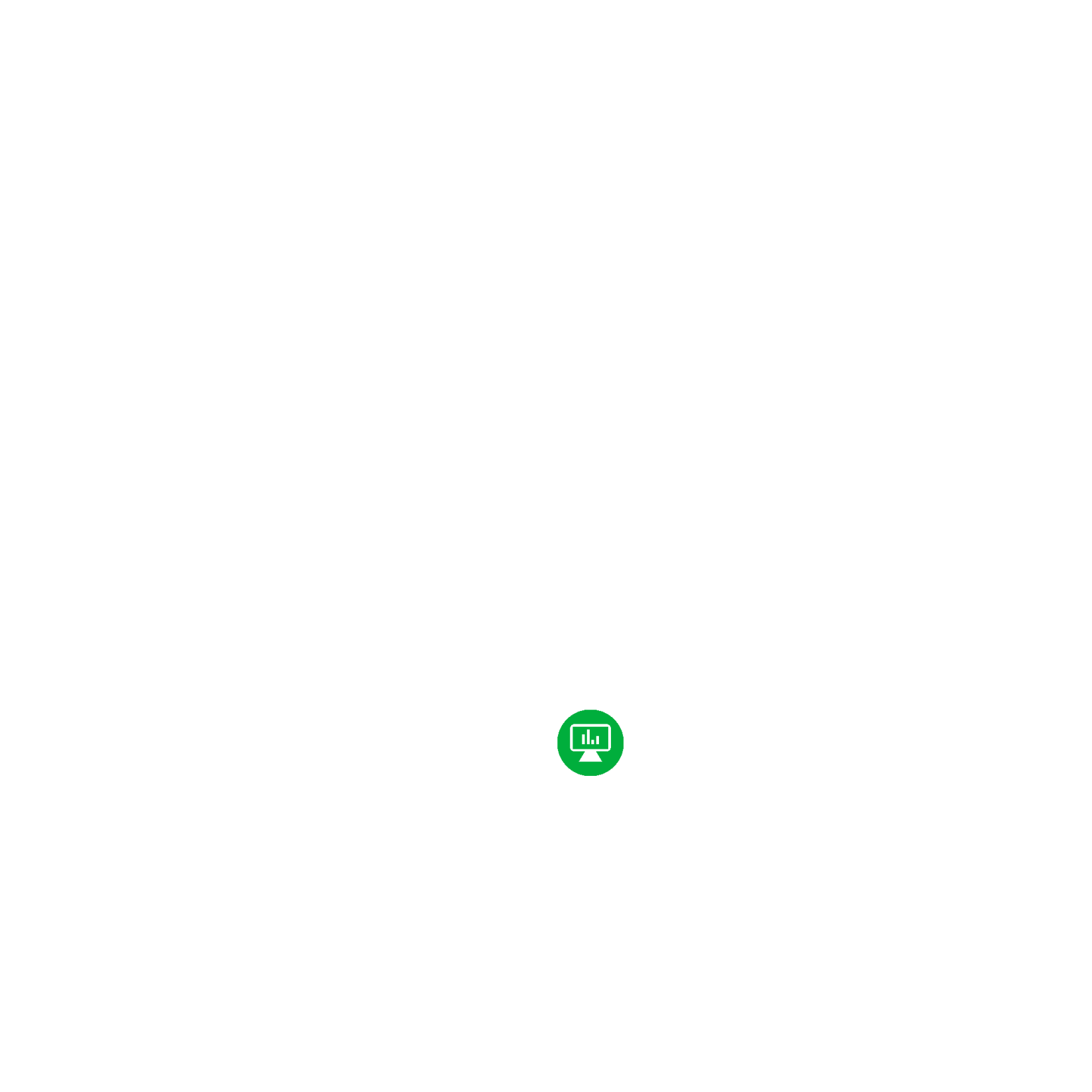 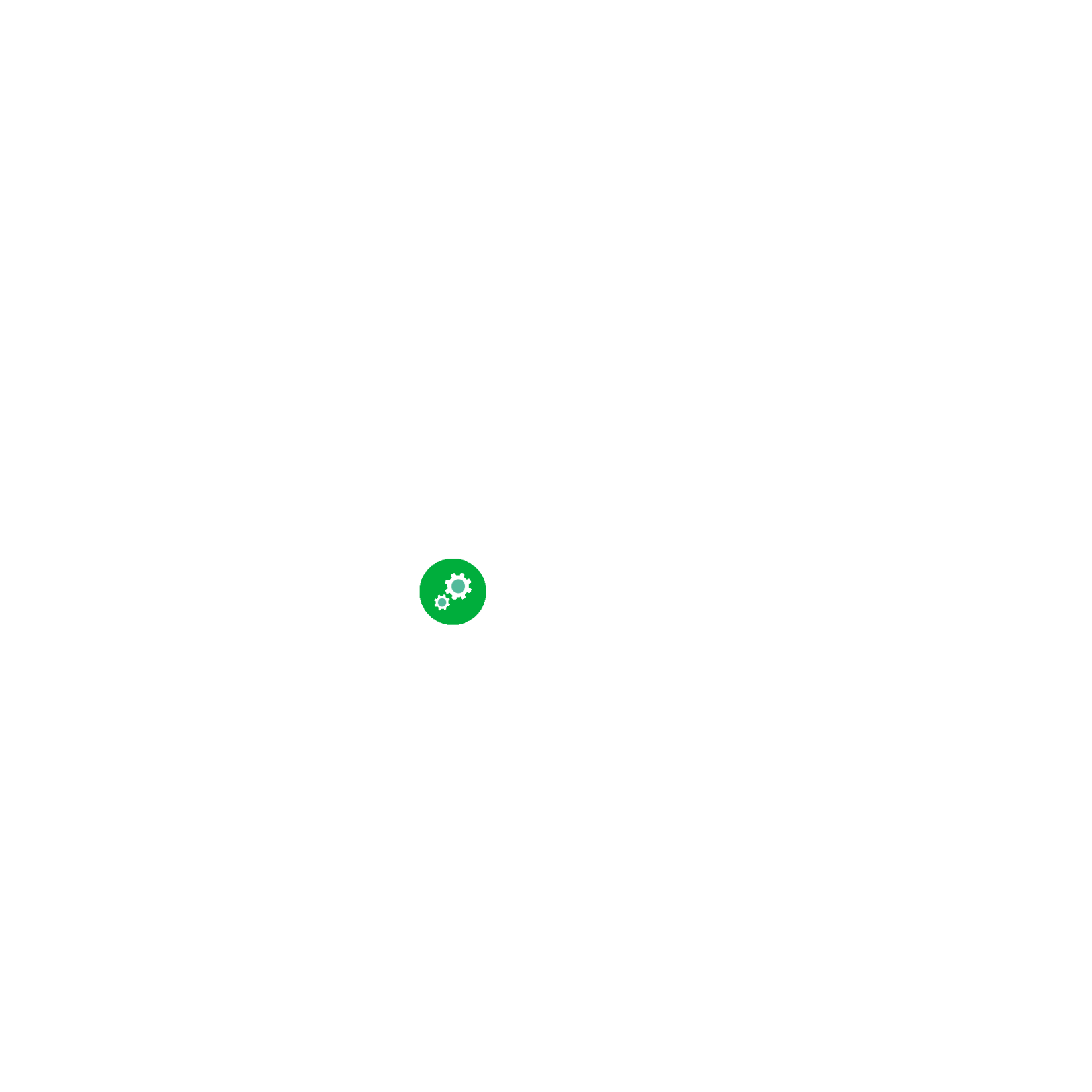 Serviços de Manutenção
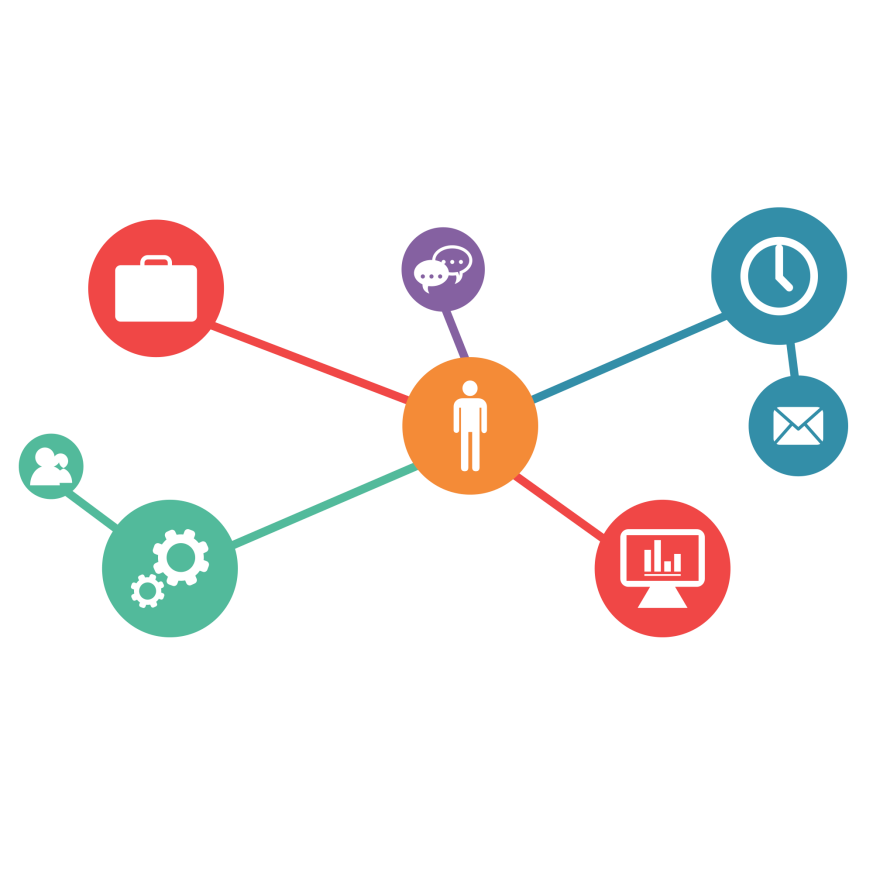 Serviço descentralizado nos polos parceiros
Monitoramento da utilização dos serviços
Acompanhamento da utilização dos serviços
Identificar e trabalhar as causas da não utilização
Cadastro e treinamento de usuários
Suporte técnico
Plantão de técnicos de informática em rodízio entre os polos para atendimento e treinamento de usuários
Manutenção de equipamentos
Projeto RUTE
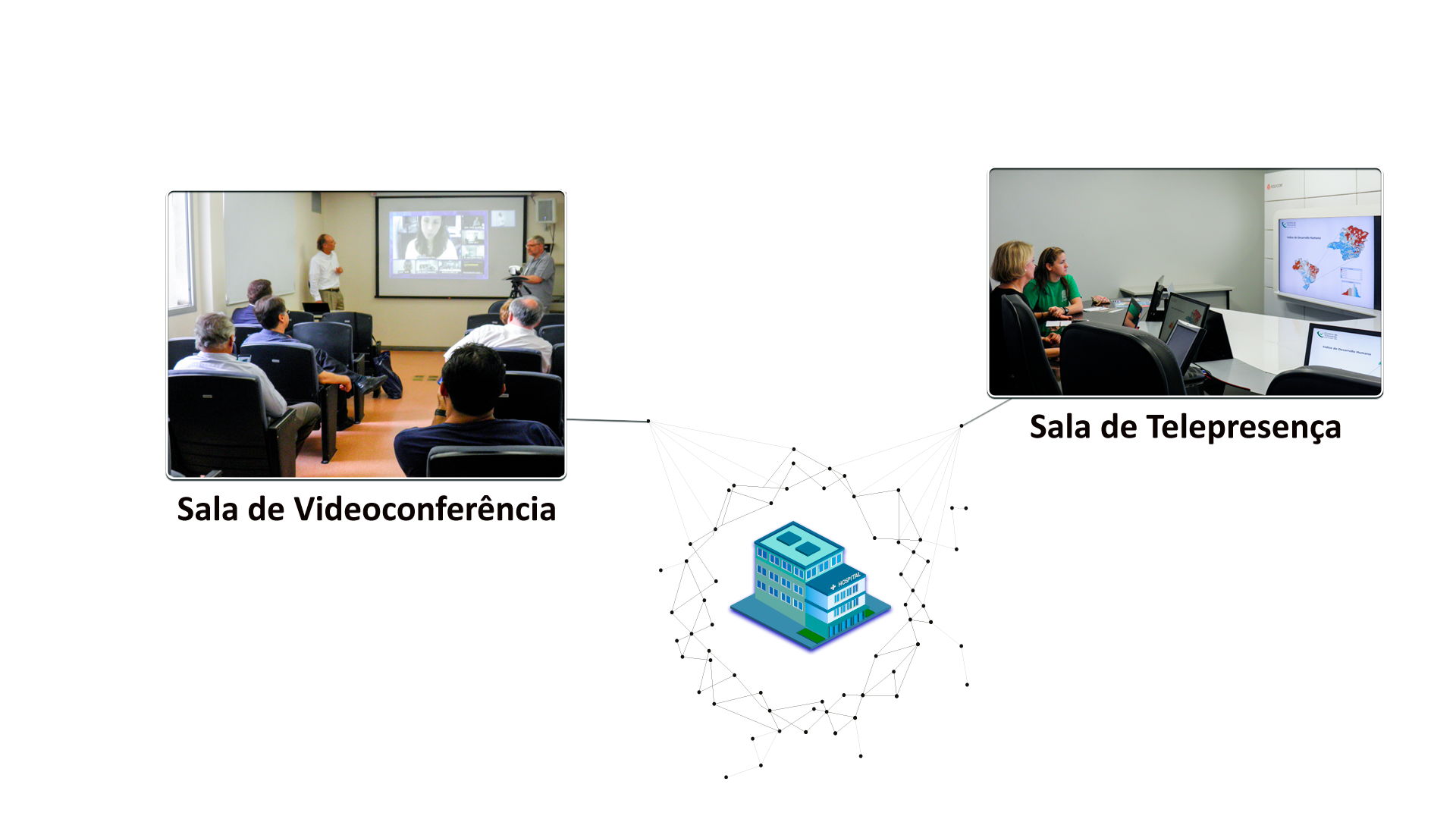 Colaboração efetiva na infra-estrutura do Centro de Telessaúde HC/UFMG
Principais Resultados
INDICADORES
Marcolino MS, Alkmim MBM, et al. A Rede de Teleassistência de Minas Gerais e suas contribuições para atingir os princípios de universalidade, equidade e integralidade do SUS - relato de experiência. RECIIS. Revista Eletrônica de Comunicação, Informação & Inovação em Saúde 2013; doi: 10.3395/reciis.v7i2.775pt.
Indicadores de Produção
Atividade
Ano de Implantação
Produção Total
Produção Diária
Eletrocardiograma
2006
3,5 M
+ 2.000
Teleconsultoria
2007
118.993
70
Retinografia
2015
4.368
10
Holter
2012
2.586
1
Mapa
2012
541
1
Especialidades mais solicitadas nas Teleconsultorias - 2017
Categoria profissional dos solicitantes
Indicadores de Desempenho
A teleconsultoria evitou o encaminhamento do paciente?
A teleconsultoria que acabou de fazer respondeu sua dúvida?
Qual é seu nível de satisfação com o sistema?
Tele-educação
http://telessaude.hc.ufmg.br/servicos/tele-educacao/
TELE-EDUCAÇÃO
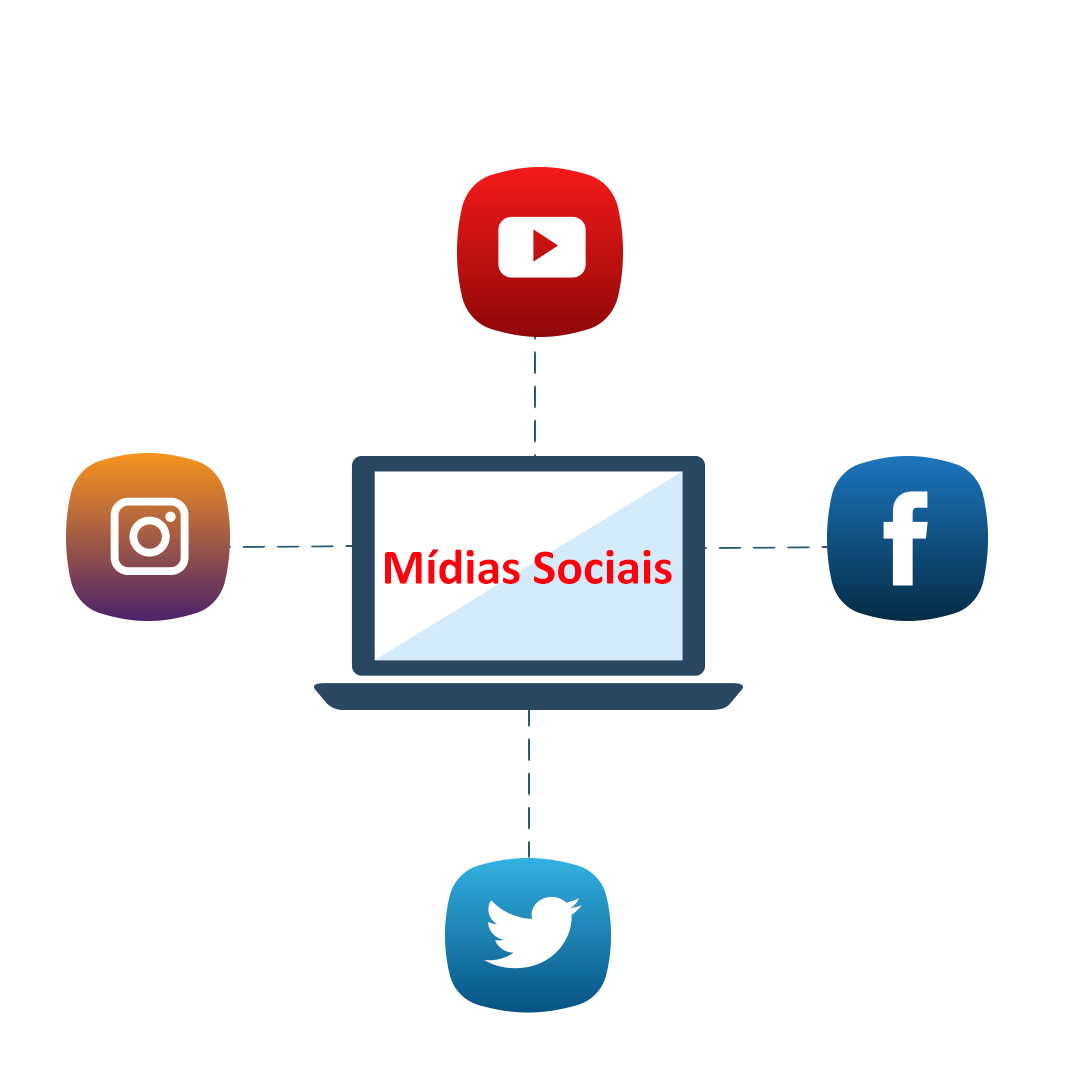 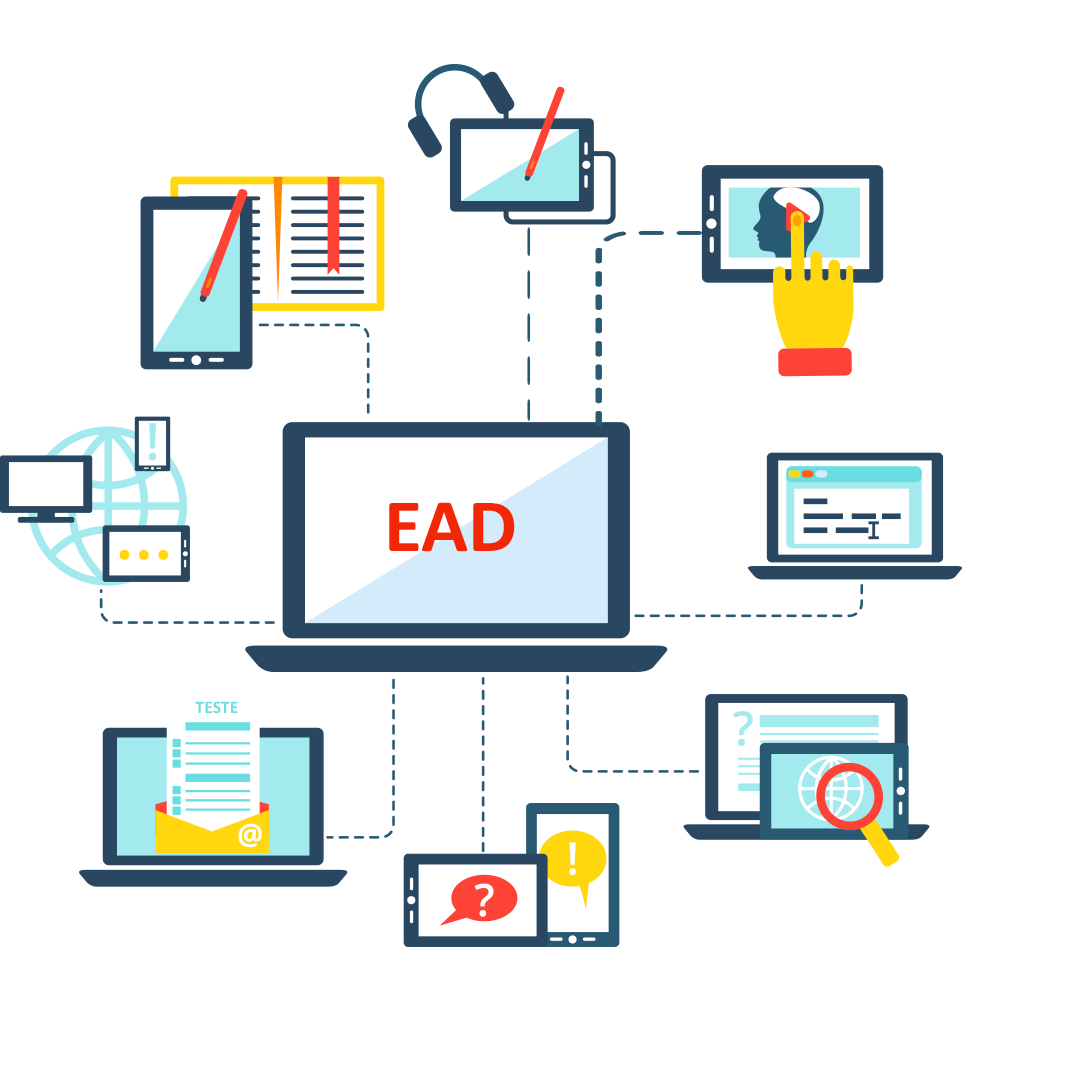 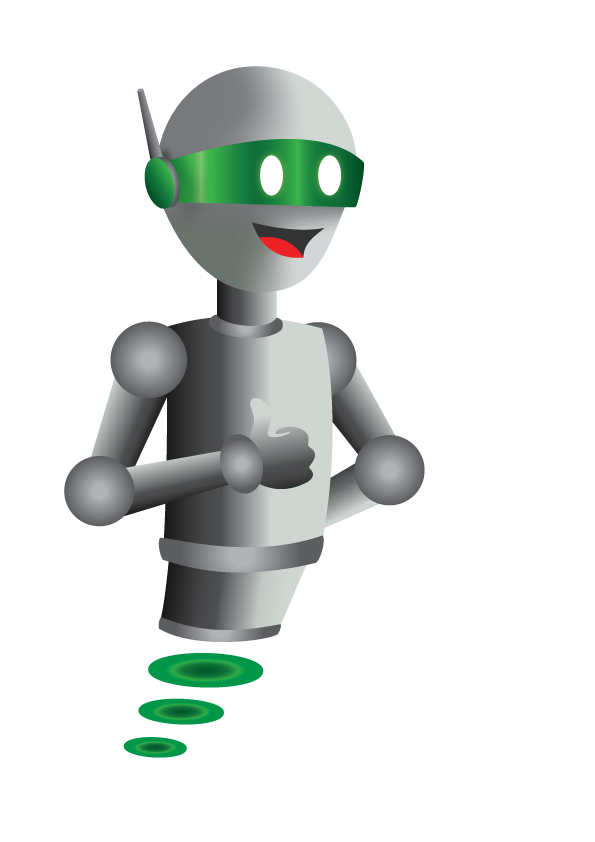 300.000 acessos em mídias sociais.
35.000 treinamentos EAD nos cursos.
http://telessaude.hc.ufmg.br/servicos/tele-educacao/
Indicadores de Gestão do UsoCausas Mais Frequentes da Não Utilização
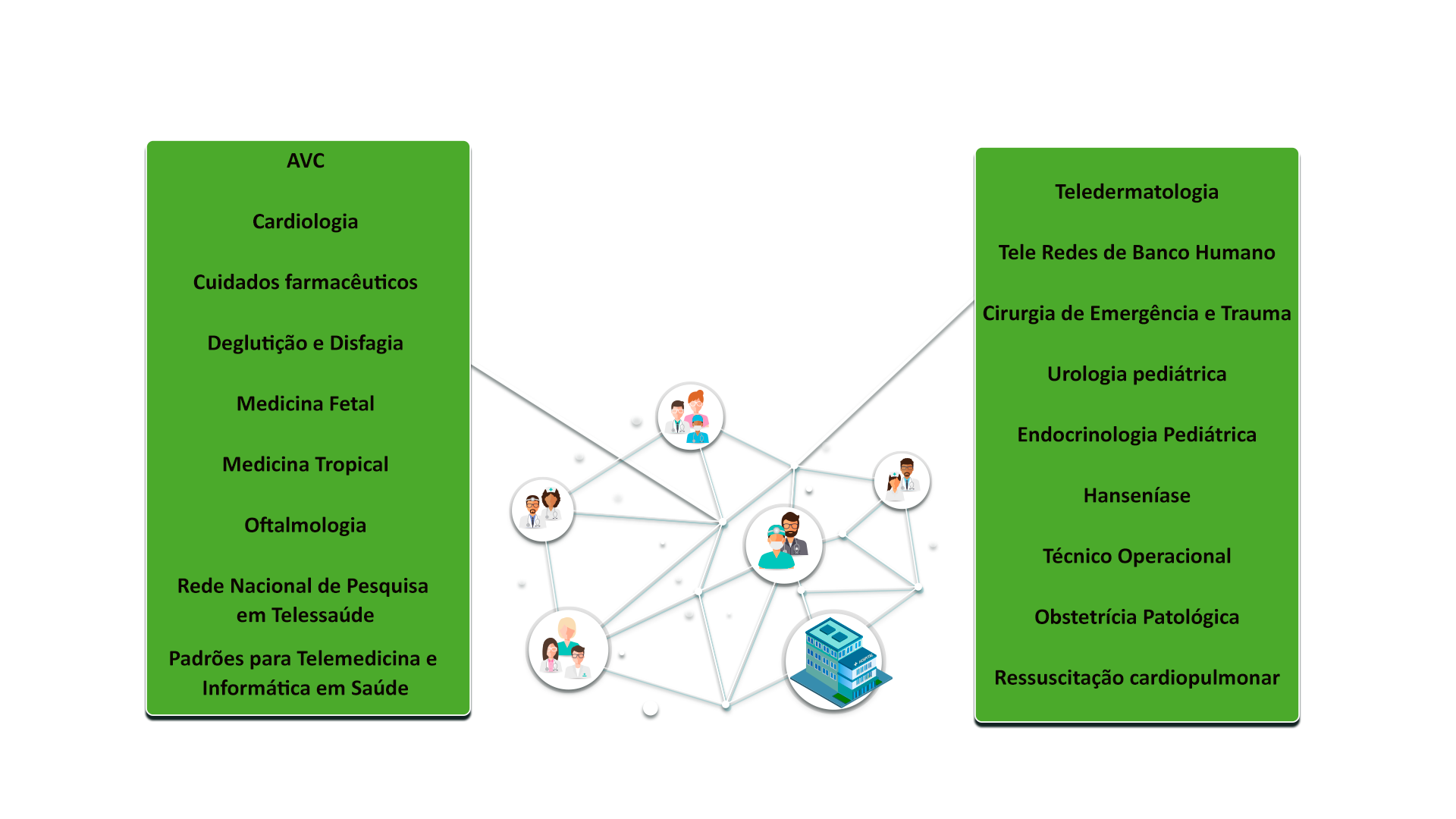 Participação nos SIGs – Projeto RUTE
Atividades Científicas
Indicadores Econômico-financeiros
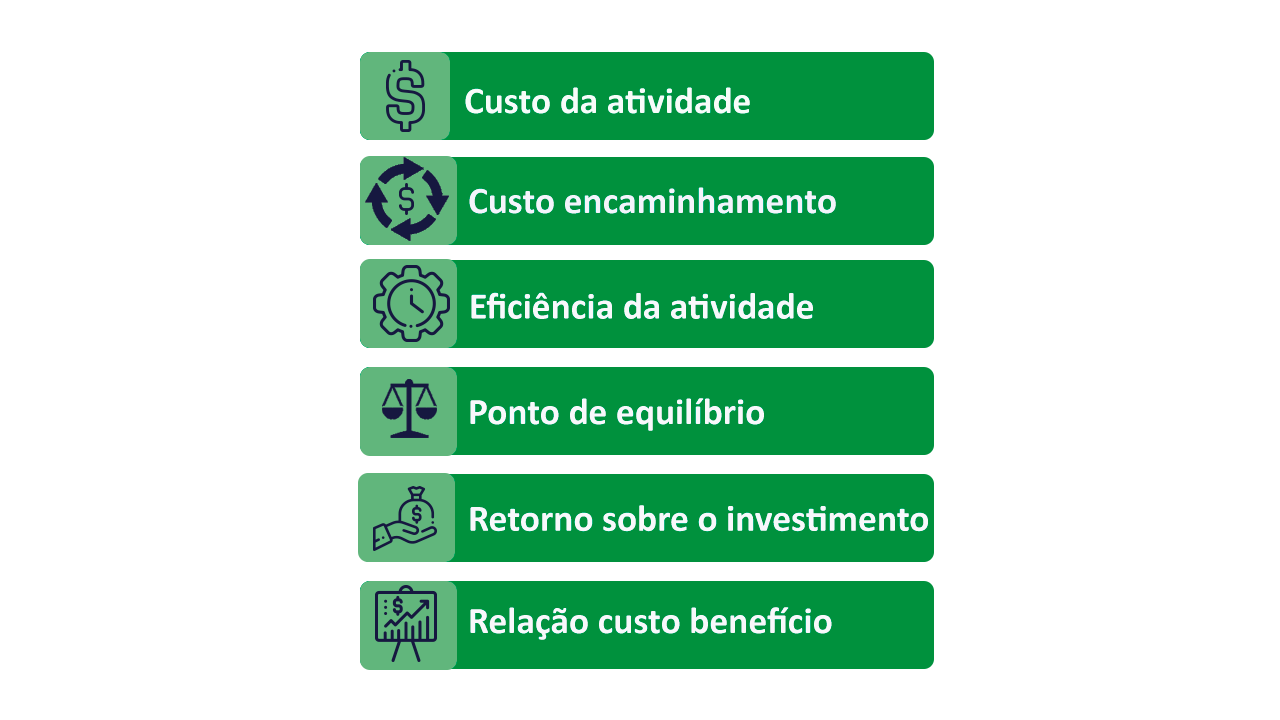 Retorno sobre Investimento
Relação entre a economia na redução dos encaminhamentos resultante do uso do sistema da RTMG e os investimentos realizados no período de 2005 a 2017.
Relação custo:benefício
Relação entre o custo da prestação do serviço e a economia proporcionada.
Fatores de Sucesso
Rede de Universidades 
Sinergia Pesquisa & Serviço
Diversificação das atividades
Múltiplas fontes de financiamentos
Integração com Secretarias de Estado da Saúde
Foco na gestão e estudos econômicos
Serviço de alta demanda e baixo custo
Auditorias clínicas
Atendimento às reais necessidades de saúde
Sistemas de fácil uso
Tecnologia como meio
Telecardiologia em Minas Gerais
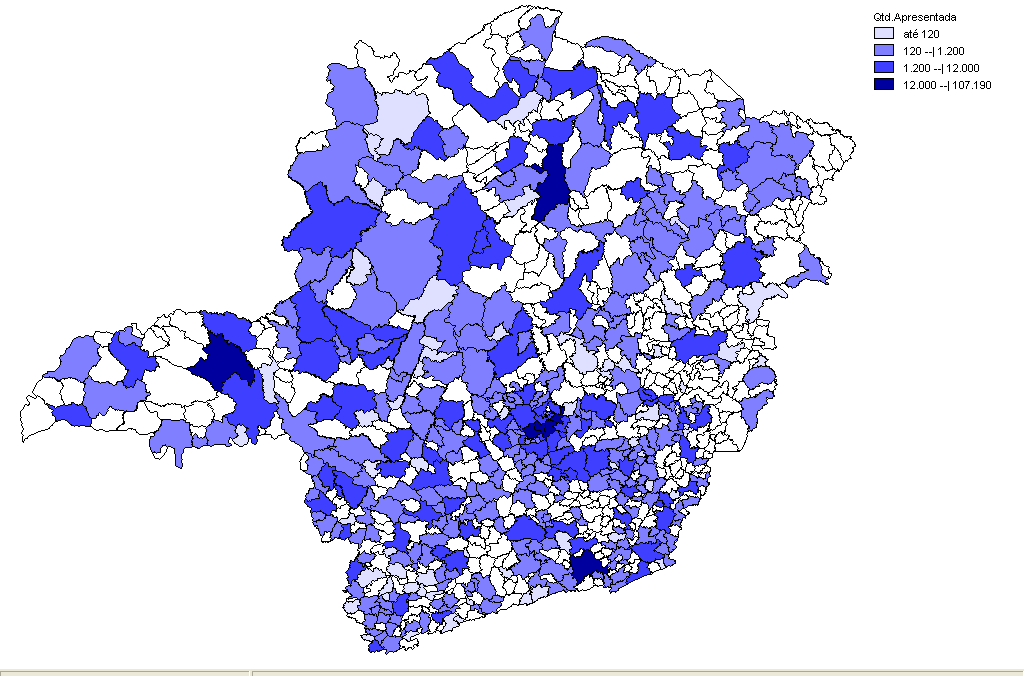 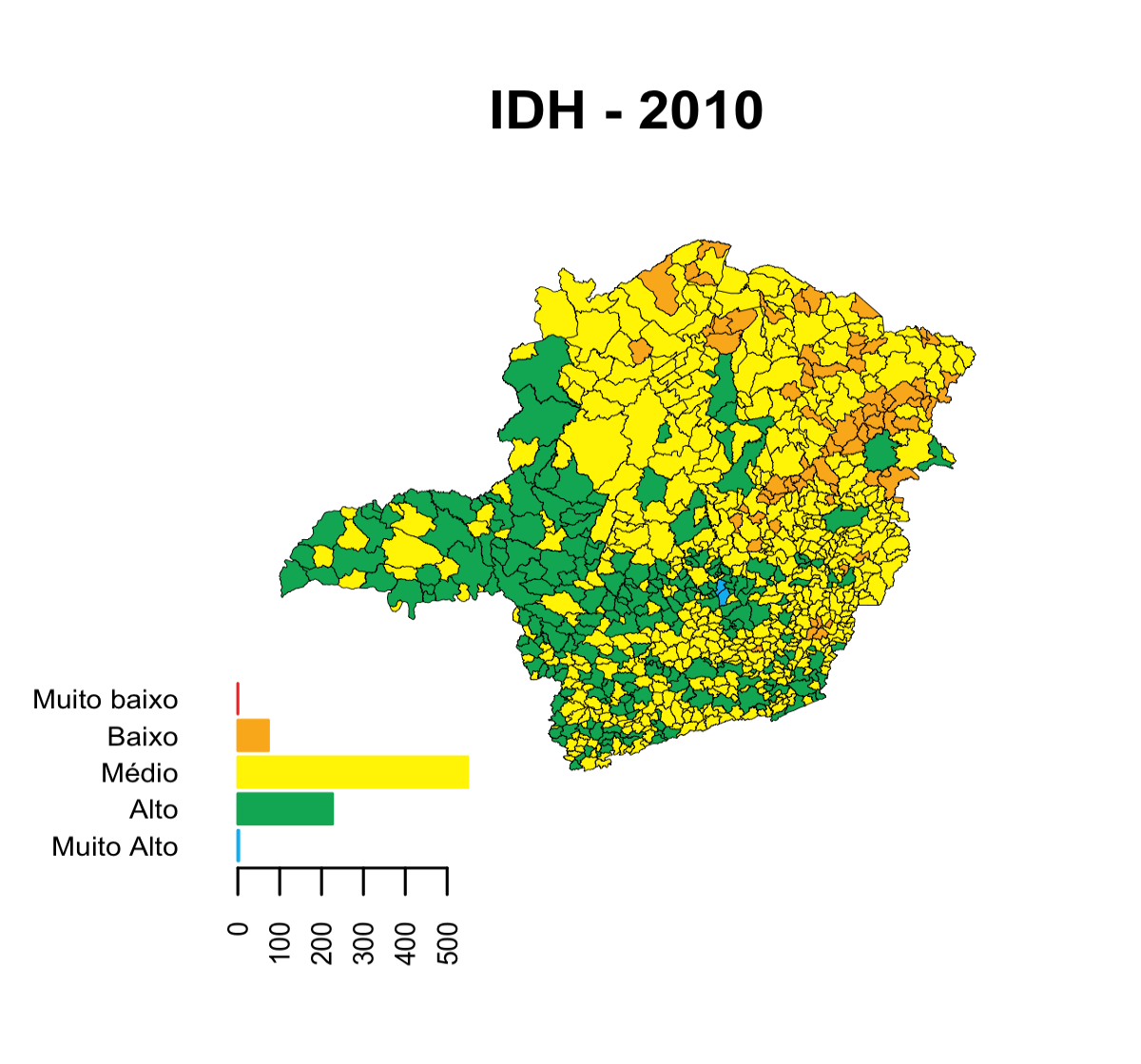 ECG realizados no SUS
    em Minas Gerais em 2005
Necessidade de saúde
IDH 2010
Telecardiologia em Minas Gerais
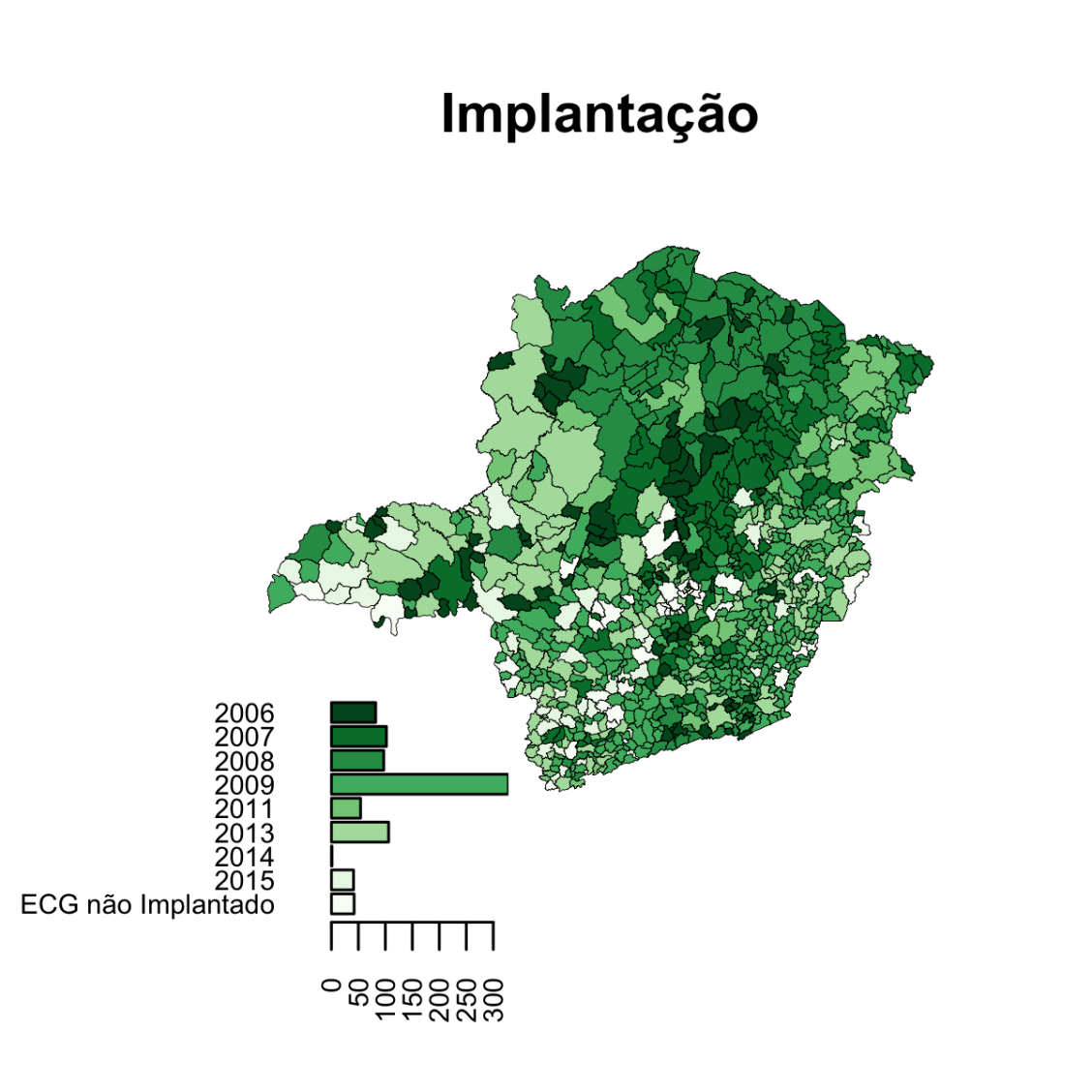 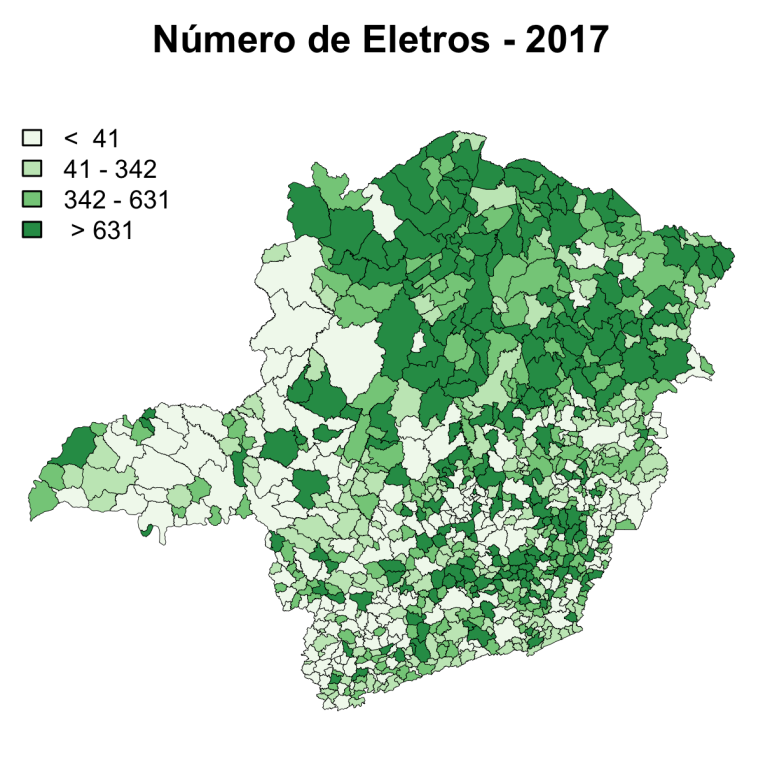 Histórico da implantação
Utilização do ECG em 2017
Discussão Projeto RUTE
Transmissão de SIG com tema para atenção primária para municípios remotos
Diversificação da tecnologia
Integração da Rede RUTE com Programa Nacional de Telessaúde Brasil Redes.
OBRIGADO
Maria Beatriz Alkmim & Lidiane Sousa